Data Collection Changes for 2021-22 school yearMelissa Marino – Data Collection Supervisor
01
General Reminders
Contents
2021-22 data collection changes
02
03
CONTENTS
Q&A
Reminders
01
Reminders
Updated versions of the data handbooks will be posted this summer. For October, remember to refer to the updated data handbooks online and error lists to help with your data submissions. 
Add ‘SIMS Contact’, ‘EPIMS Contact’, and/or ‘SSDR Contact’ functions to your security portal username if you want to be included in data collection related communication from DESE on these topics.
Remember to do a clean up of Directory Administration for your district to reflect any necessary changes for the new school year. 
Reminder to add Non-Binary gender marker to registration materials
4
02
2021-22 Data Collection Changes
SIMS: DOE035  CVTE - Type of Program
This element will have two values added

These “After Dark” partnership values will allow districts to report their students who are participating in a program at a partnering district that offers the Chapter 74 program. The specific Ch74 program code will be reported in DOE043.
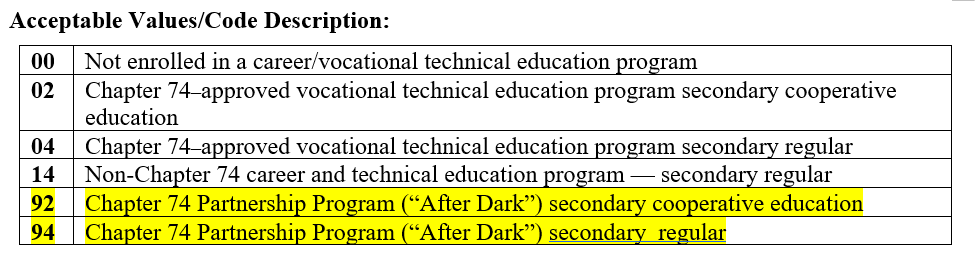 For a list of designated Chapter 74 “After Dark” Partnerships: www.doe.mass.edu/ccte/cvte/afterdark
6
SIMS: DOE046  HQCP Program Participation
This element will have new values added
The new codes will be the four-digit codes for the Institutions of Higher Education (IHE) in MA, so districts can report which IHE partnership an Early College student is enrolled in
For students reported as Early College (DOE045 value of 02), a four-digit IHE code will be required in DOE046.





List of Early College Designees
Examples of IHE codes:
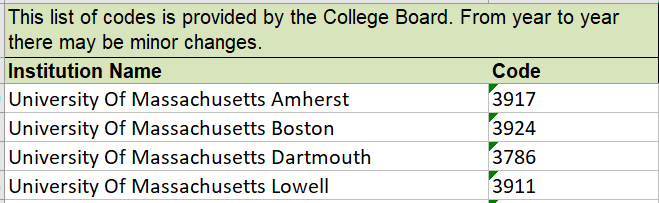 7
SIMS: DOE053  Civics Project
This is a change in the value descriptions

Element name “Civics Project Completer” will be changed to “Civics Project”
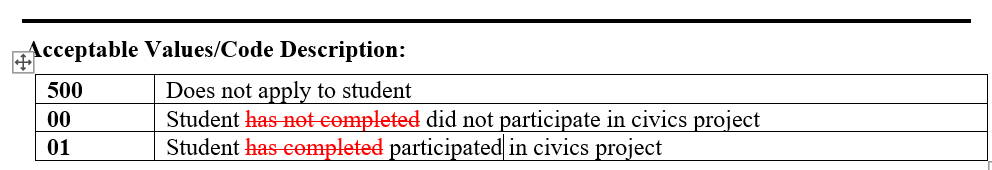 Per Chapter 296 of 2018, Section 4(c) Each public school serving students in the eighth grade and each public high school shall provide not less than 1 student-led, non-partisan civics project for each student
8
SIMS: DOE056  Supplemental Low-Income Indicator
This is the addition of a new data element in the StudentPersonal SIF object
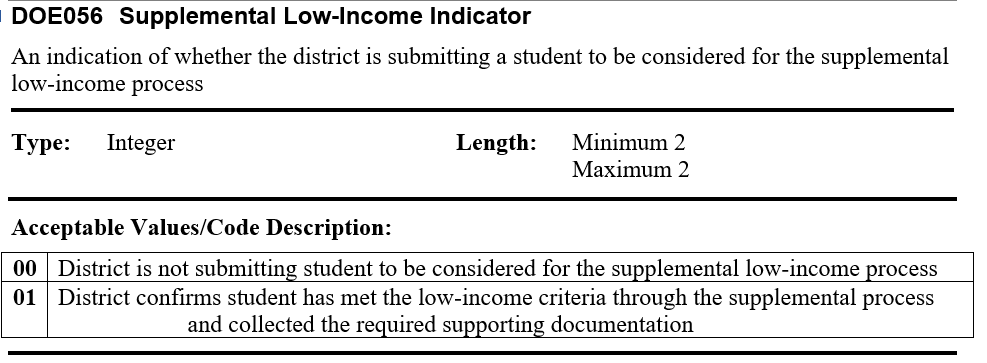 9
EPIMS: WA07 Job Classification
This element will have one new value added

Code 1209 will be available for districts to report CVTE Director
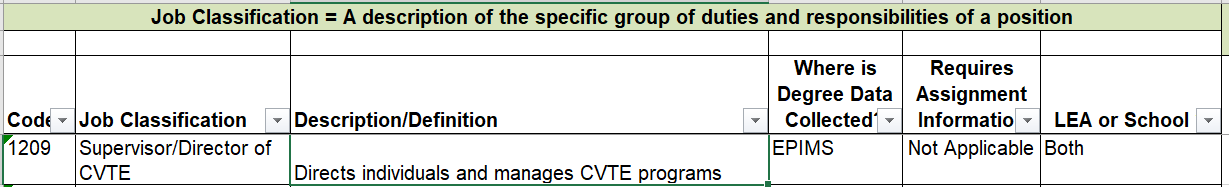 10
EPIMS: SR34 Beginner Educator Mentor
This is the addition of a new data element in the Staff Roster (StaffAssignment object in SIF Profile)
“Beginner educator” is an educator in the first year of their profession (their primary job classification), this is collected in SR38. New teachers are required to complete an induction and mentoring program. 
This new Beginner Educator Mentor field is for districts to report the MEPID of the mentoring teacher for all educators who are identified in SR38 as Beginner Educators (SR34 will be required where SR38 value = 01)
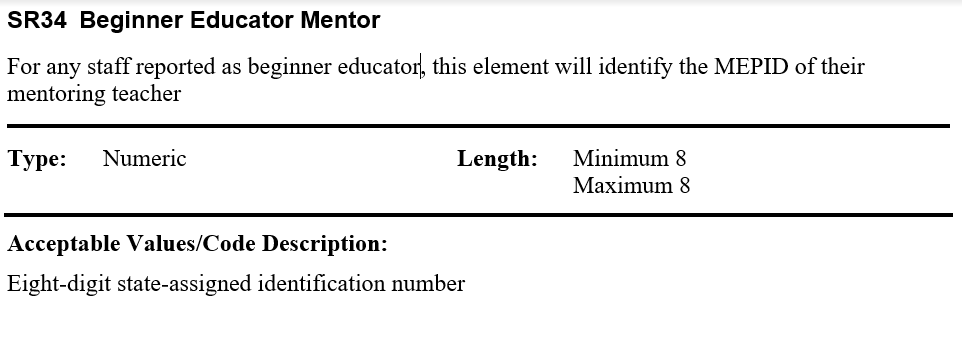 11
SSDR:  Law Enforcement Referral
This element will change from Y/N to unique categories











This change is to ensure the different types of law enforcement referrals are captured in distinct categories.
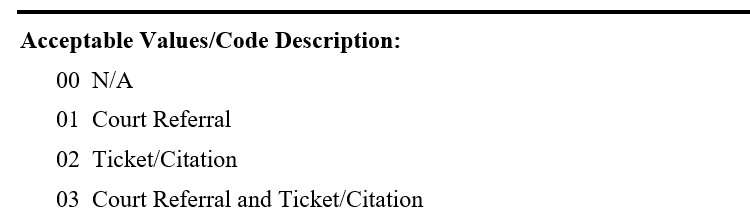 SIF Action Code MA61 will be translated to 01 in LAWENFREF field
MA62 will be translated to 02 
If both MA61 and MA62 are reported for the same incident/student, will be translated to 03

*if only MA61 or MA62 are reported, and no school issued suspension/removal is associated with the incident, DAT value will be 7
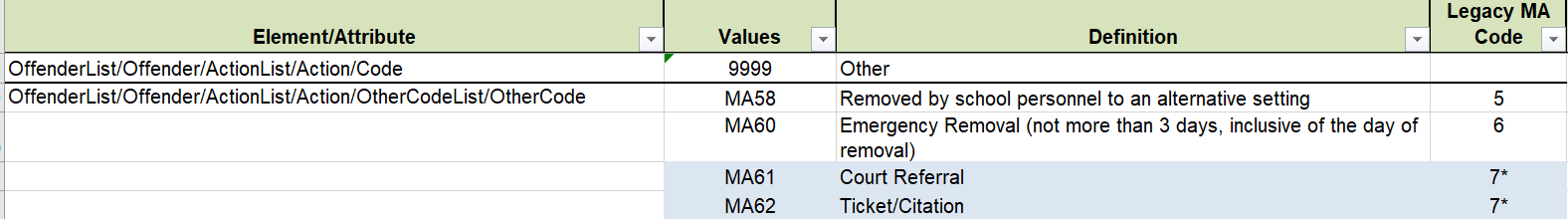 12
Allegations of bullying
State law requires DESE to collect three things in relation to bullying from all MA districts and schools:
The number of allegations of bullying 2. The number of substantiated incidents of bullying 3.  The associated disciplines with substantiated incidents of bullying

DESE already collects #2 and 3 through the SSDR (all substantiated incidents of bullying need to be reported through the SSDR regardless of discipline)
Allegation counts will be collected as an aggregate count by school. The counts will be entered manually in a separate page in the SSDR application, and will be required starting next year (2021-22). 
This year (2020-21) the Allegation count page is in the SSDR application, but it is not mandatory in order to certify SSDR.
13
Allegations of bullying
Allegations of Bullying page is found in the SSDR application
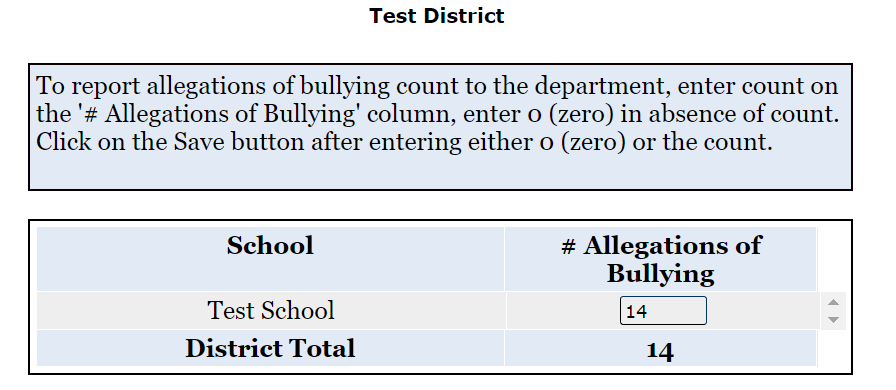 14
SIF: Charter School Sibling Preference
This is the addition of two new data elements to the SIF Profile in the StudentSchoolEnrollment object
Sibling Preference    Yes/No
Enrollment Offer Date
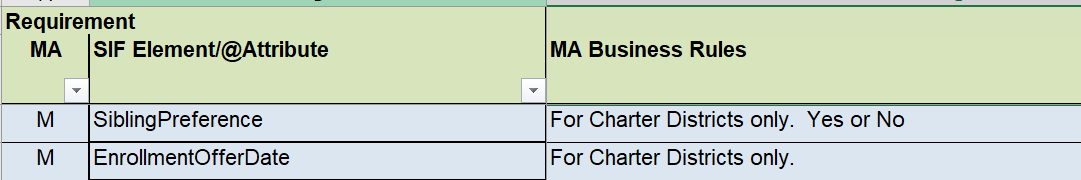 These elements will allow Charter Districts to more easily and efficiently report to DESE which students have been admitted through sibling preference, something that the Charter School Office and School Finance Office now collects manually. The Charter School Office will have more information for Charter Schools on this.
15
03
Q&A
THANK YOU
More details and guidance to come on these changes as we get closer to the new school year.

Melissa.r.marino@mass.gov